Socialización y Afectividad en el Niño II
Profra. Eva Fabiola Ruiz Pradis
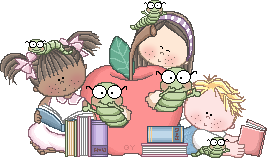 Introducción a la materia
En el primer curso, la atención se centró en las relaciones que tienen lugar en el ámbito de la familia y en los mecanismos a través de los cuales los niños adquieren las primeras nociones sobre las formas de conducta socialmente admisibles y los valores que su colectividad comparte.
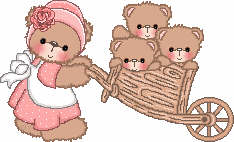 La experiencia cotidiana en este espacio, aporta al niño elementos básicos para la constitución de su identidad, la percepción de sí mismo y de los demás participantes de su entorno inmediato: la madre –generalmente como figura central–, el padre, los hermanos y otros parientes y allegados –estos últimos en el caso de las familias extensas.
El curso Socialización y Afectividad en el Niño II, se centra en un espacio de convivencia y aprendizaje social que se abre para los niños: el plantel y el grupo de educación preescolar. La experiencia de socialización en el Jardín significa para el niño iniciarse en la formación de dos rasgos constitutivos de identidad –que no estaban presentes en su vida familiar:
a) su papel como alumno, es decir, de quien participa para aprender en una actividad sistemática e intencionada, sujeta a formas de organización y reglas impersonales, las cuales establecen nuevos modos de comportamiento, y
b) su rol como miembro de un grupo de pares, donde todos tienen un estatus igual, pero que son diferentes entre sí, sin un vínculo previo y al que une la experiencia común del proceso educativo y la relación compartida con una nueva figura de autoridad: la educadora.
Organización de los contenidos
Bloque I, “El jardín de niños como espacio de socialización y de constitución de la identidad personal” 
Bloque II, “La socialización dentro del grupo escolar” 
Bloque III, “La intervención docente para favorecer el desarrollo de las competencias sociales y afectivas de los niños”.
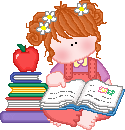 Metodología de la materia
Todo aquel alumno que no cumpla con la tarea encargada tendrá que salir del salón con sus respectivas faltas.
Siempre dentro de cada sesión de clase, habrá la oportunidad de que uno o mas alumnos puedan exponer una de las actividades encargadas, teniendo así su 10% de participación bimestral.
Para cada lectura abordada se realizará un reporte, mapa, diagrama, tabla, etc., lo que el alumno considere más conveniente y se anexará a la antología para su uso futuro.
Además también por cada lectura se revisará* una ficha de actividad, la cual tendrá fecha posterior al análisis y socialización de dicha lectura.

*La revisión es sólo en tiempo y forma.
Las fichas de actividad se anexarán a la tarea para ser valoradas y aprobadas.
Al final del curso se realizará un fichero con todas las fichas de actividades realizadas durante el semestre, el formato de este, esta a discusión de cada grupo.
Para la revisión de material para cada Jornada de O. y P., basta con traer una muestra bien detallada y terminada de lo que va a emplearse.
Evaluación del curso
40 %   Examen (2 por periodo, 20 % c/u)
20%    Tareas y trabajos escritos
30%    Material y tareas para J. de O. y P.
10%    Participación personal
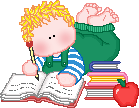 PROPOSITOS GENERALES
Que las alumnas estudien el proceso de socialización que viven los niños en el Jardín.
Analicen los nuevos papeles sociales alumno-y miembro de un grupo de iguales.
Comprendan la relación existente entre las experiencias socializadoras que tienen los niños antes y durante su estancia en el Jardín a partir de la riqueza familiar y cultural con la que se incorpora a la escuela.
Reconozca la importancia de promover un clima emocional positivo en el aula, como un factor clave para propiciar que los niños adquieran confianza en si mismos.
Reflexionen sobre las competencias que debe tener la educadora para la promoción del aprendizaje social en los alumnos y analice la importancia de su intervención educativa para propiciar sentimientos de  logro y la conformación del autoestima en los niños.
Valoren la importancia de la observación y el registro sistemático como herramientas que permiten valorar los logros individuales de los niños en su desarrollo social y afectivo .
¡¡¡Gracias por su atención!!!
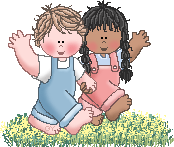